单元设计
（说课课件）
目  录
课程信息
课程定位
知识体系
教学目标
1
2
3
4
5
6
7
8
9
10
11
授课计划
实训项目
课程考核
单元任务
单元教学实施
课程思政
学情分析
《创新创业平台运营》是一门专业限选课，主要为了向大学生讲述有关创新创业知识、培养大学生创新创业意识、提升大学生创新创业能力的一门课程。
“大众创业、万众创新”
大学生群体创新创业的社会使命
矛盾
社会经济发展的时代要求
大学生群体创新创业的发展现状
体  现
大学生创新创业的成功率却比较低
成    因
大学生创新脱离社会实际需求
创业后的大学生
企业管理能力不足
大学生创意不能有效转化为创业机会
大学生创业素养与能力不足
解   决
《创新创业平台经营》的课程定位
认知创新
大学生创新创业概述
认知二者
间关系
认知现存问题
认知创业
创新思维的培养
大学生创新能力培养
创业资源获取与
融资分析
创新方法的运用
大学生创业能力培养
创业机会识别与风险防范
商业模式
画布与创新
创业者
创业团队
创业企业组织形式选定
商业计划撰写与展示
大学生创业企业创建能力培养
创业企业注册
生存管理
创业企业选址
大学生创业企业管理能力培养
财务管理
营销管理
其它方面
知识目标
能力目标
素质目标
❶创新创业概述模块：正确理解创新、创业、二者间关系和当前大学生创业的现存问题；
❷创新能力培养模块：熟悉创新思维的培养和创新方法的运用；
❸创业能力培养模块：了解创业者的素养构成，熟悉创业团队的组件，掌握创业机会的识别、创业风险的防范、创业资源的获取、创业模式的画布和创业计划的撰写与展示；
❹创业企业创建模块：了解企业组织形式的类别，熟悉创业企业的注册流程，掌握创业企业的选址方法；
❺创业企业管理模块：熟悉创业企业首要面料的问题，掌握创业企业的生存管理、营销管理和财务管理等。
❶具备一定的创新能力。能正确理解创新的内涵、突破日常定式思维，拓展思维视角、实现自我超越；并能熟悉和掌握创新方法的灵活运用；
❷具备一定的创业能力。能持续培养创业素养，学会组建创业团队，识别创业机会，获取创业资源，画布创新型创业模式，撰写并展示创业计划书；
❸具备一定的企业创建能力。能熟悉企业组织类型，掌握企业注册流程，并能正确选定创业企业地址；
❹具有一定的企业管理能力。能了解创业企业首要面临的生存问题，具备创业企业的生存管理、营销管理及财务管理等方面能力。
❶思想方面：具备较强的创新创业意识和饱满的创新创业精神，明确新时代国内国外“双循环”发展格局赋予大学生创新创业的社会责任和历史使命；
❷知识方面：理论知识方面正确理解创新、创业等相关理论概念，实践知识方面学会正确的创新、创业、企业创建与管理等方面的知识；
❸能力方面：正确培养的大学生的创新能力、创业能力、企业创建能力和管理能力等；
❹实践方面：学会如何调研政府创新创业政策、如何寻找创业机会的市场调研、如何撰写和展示创业计划书、如何创建自己的企业等。
模块一 大学生创新创业概述
任务一  认知创新与创业
（为例）
引导式教学、互动式教学、情景式教学
教师作用
引导、分析、答疑、纠错
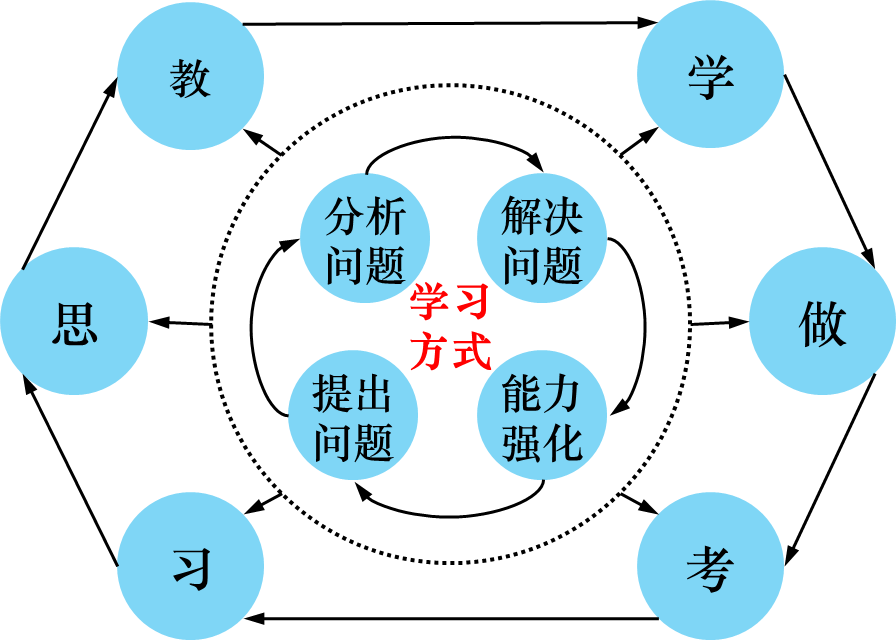 项目 + 任务驱动
步骤一课前任务
步骤四 课后任务
步骤三 分析总结
步骤二课堂任务
思考、分析、提问、提升
大学生《创新创业平台运营》
“双循环”学习方式
学生作用
自主式学习、角色式学习、协作式学习
提出
问题
分析
问题
解决
问题
强化
能力
课前任务
课堂任务
课后任务
教学资源
辅助网络教学资料
1.国家级大学生创新创业训练计划平台：
网址：http://gjcxcy.bjtu.edu.cn/Index.aspx
2.大学生创新创业云平台：
网址：http://www.chuangfeigu.com/
3.大学生创业服务网
网址：https://cy.ncss.cn/
课程思政切入点
新时代社会经济的发展要求
新时代的特征解读
引导
学生
足够
重视
创新
创业
理论
知识
学习
与
实践
能力
培养
内循环经济转型升级
大学
生
创新
创业
人才
的
社会
供需
矛盾
国内国际
“双循环”
发展新格局
“大众创业，
万众创新”
外循环生存环境恶化
国家号召
大学生创新创业的历史使命
大学生群体的特征
大学生创新创业的发展现状
学情分析的焦点
学生习得过程
辩证关系矛盾点
主动
学习
被动
学习
教学内容
生动化
教学方法人性化
良性
结合
基础理论
扎实化
实践方法
必备化
……
思政化
教学
产教融合
式
教学
信息化
教学
强化
结果考核
强化
过程考核
知识
习得
hanks